ИСТОРИЯ ОДНОГО МУЗЕЙНОГО ЭКСПОНАТАФронтовые письма Музей истории школыМБОУ г. Кургана «Средняя общеобразовательная школа № 59»Руководитель музея: Шелепова Анна Алексеевна
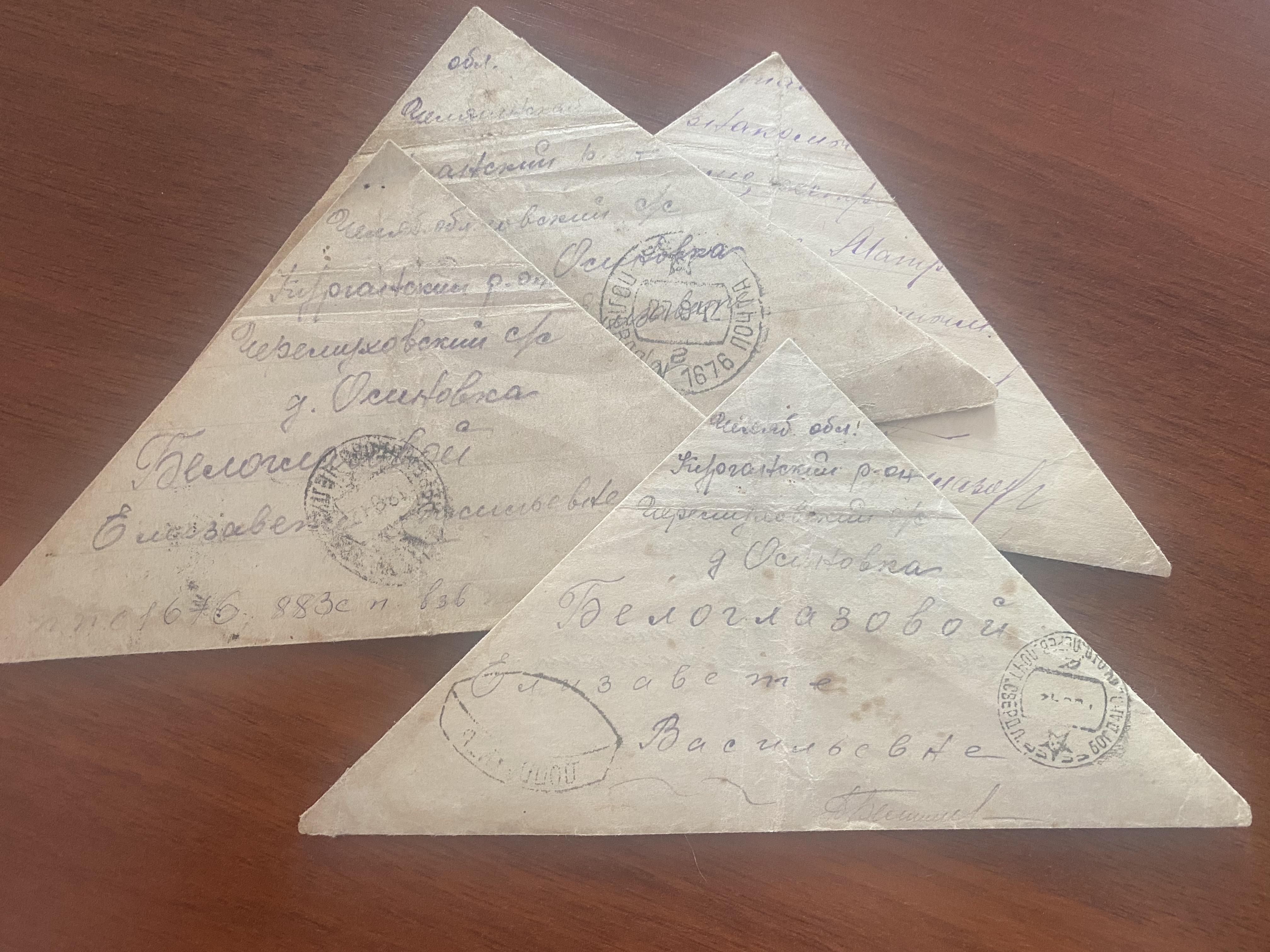 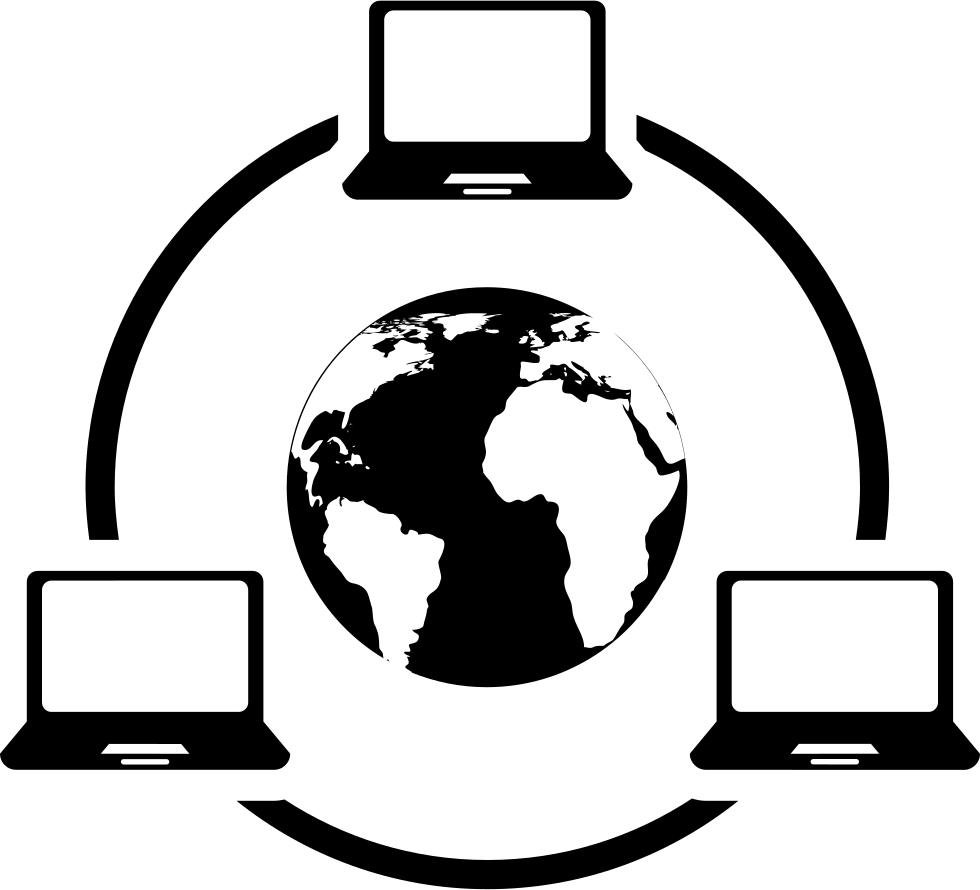 Наша память с корнямиУходит все глубже,И шумит на ветвях,Зеленея, листва…Быстротечность временНикто не нарушит,Если память жива…                   (Ефремова Е.Н.,                     главный архивист                    отдела публикации                     и использования                     документов ГКУ БО ГАБО).
Фронтовые  письма, фронтовые письма
Жив, здоров, целую, завтра утром в бой
Фронтовые письма, вечно вам храниться
Кто ушел  - бессмертен, кто пришел – герой.
(Сергей Войтенко. «Фронтовые письма»)
)
2
Так пишет наш современник
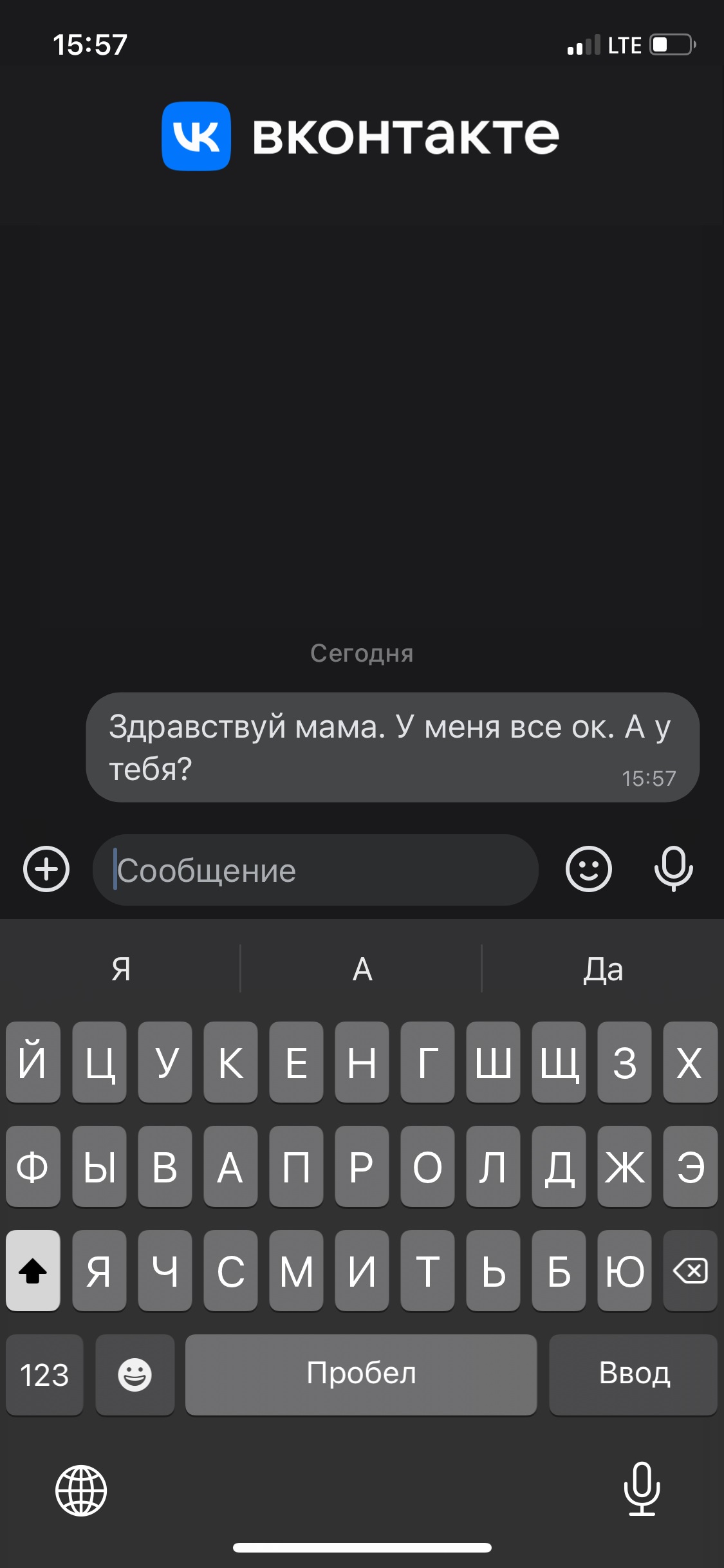 3
А вот письмо из 1942  года
11 сентября 1942года
«Здравствуйте, дорогая мамаша, сестра Дора, племяннички  Леня, Маня и Галя. Шлю я вам свой искренний красноармейский привет и желаю всего наилучшего в вашей жизни. 
С уважением, Дмитрий»
4
Это письмо писал домой Белоглазов Дмитрий Андреевич Его письма с фронта — ценнейшие экспонаты   Музея истории школы МБОУ города Кургана СОШ № 59.
Эту семейную реликвию музею подарила племянница Дмитрия Андреевича, ветеран педагогического труда, учитель английского языка Несговорова Галина Григорьевна.
5
ехологии
ФРОНТОВЫЕ ТРЕУГОЛЬНИКИ
Фронтовые треугольники -«треугольники судьбы»
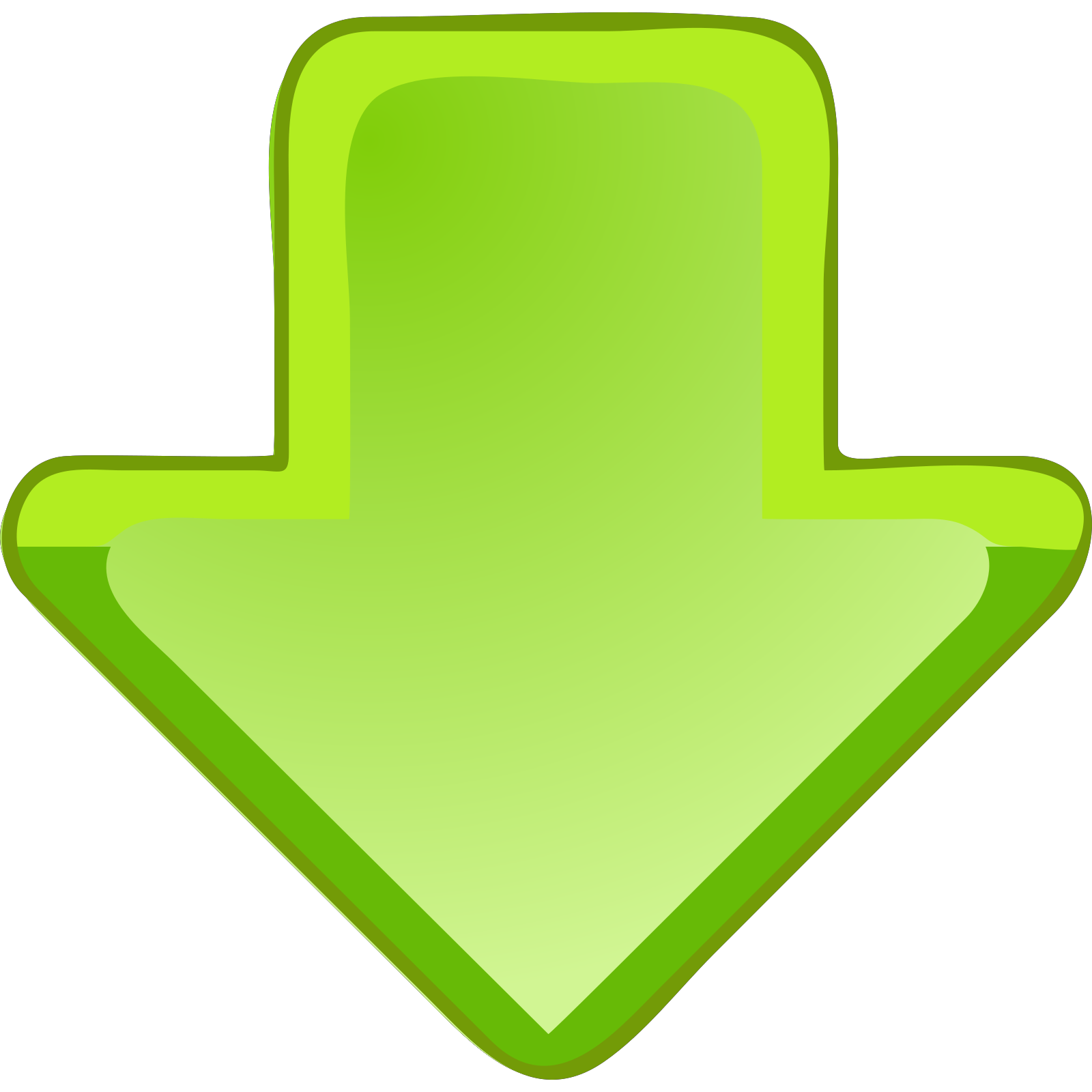 Уже давно переписка близких людей той поры перестала быть личным делом. Это уже история, которая трогает до глубины души. Эти письма пропитаны любовью и надеждой, верой и отчаянием, страхом и отвагой.
6
Кто же он,  наш герой, чьи письма мы с трепетом  держим в своих руках? ы
кто же он,  наш герой, чьи письма мы с трепетом  держим в своих руках?
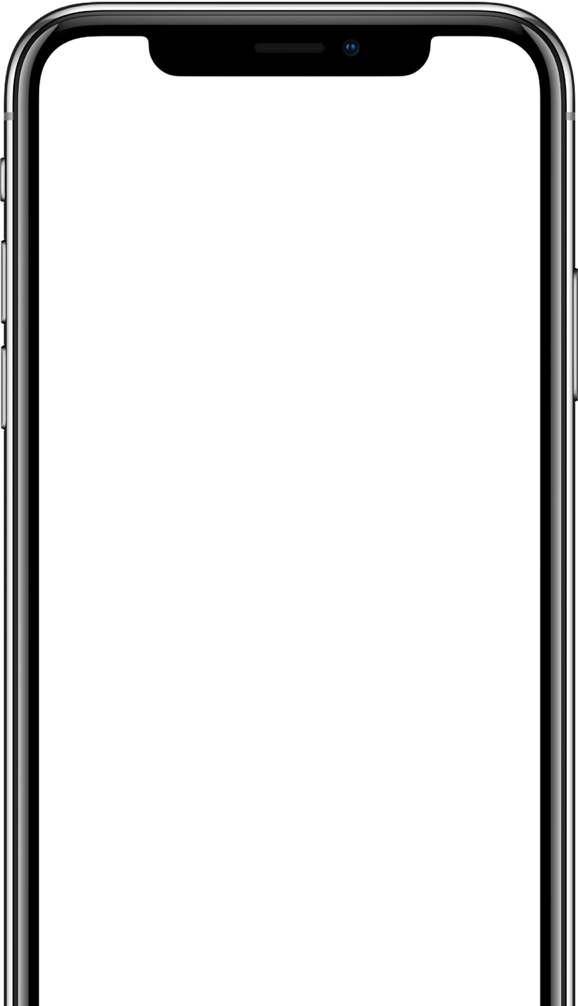 Что такое сеть? Для чего мы использу
Кто же он, наш герой?
Родился в 1922 году в д. Осиновка, Черемуховского сельского совета, Курганского  района, Челябинской  области ( сейчас это микрорайон Осиновка города Кургана). Дмитрий Андреевич закончил Курганское педагогическое училище в 1941 году. Готовился к педагогической работе. Но работать учителем ему не пришлось. вскоре после окончания училища он был призван в армию
«Направили его в Нижнетагильское военное училище, - вспоминает племянница Дмитрия Андреевича Несговорова Галина Григорьевна, - Учиться не пришлось, всех направили на фронт. Везли их на запад, к Сталинграду».
Выпускники Курганского  педагогического училища
1941 год
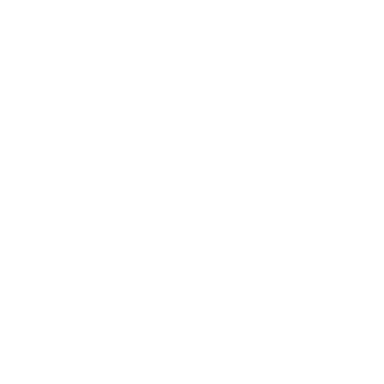 8
Как много можно узнать, читая фронтовые письма!
Например, читая,  кому адресовано письмо, ребята  удивленно отметили адрес проживания семьи Белоглазовых: Челябинская область, Курганский район, Черемуховский сельский совет, деревня Осиновка.
 «Да, ведь Курганская область была образована 6 февраля 1943 года!» - вспомнили ребята.
Эврика!
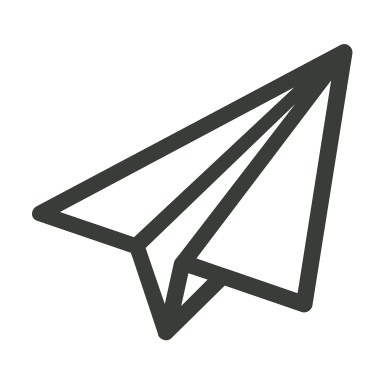 9
Что такое сеть? Для чего мы используем сети? Приложение «Загрузчики» Виды топологии Сетевые
Прочитали в газете
Внимательно  изучая фронтовые письма,  у ребят возник вопрос: почему письма складывали треугольником ?
На сайте городской газеты «КУРГАН И КУРГАНЦЫ» они прочитали статью из которой выяснили, что что во время войны не хватало всего, в том числе и бумаги. Поэтому нашли возможность совместить «два в одном».
Сначала писали текст письма, а потом листок складывался в треугольник и надписывали адрес. Благодаря такой форме письма меньше мялись и не раскрывались во время транспортировки. 
Подобная форма была продиктована еще одним обстоятельством. Незапечатанные письма было легко проверить цензорам НКВД, которые просматривали всю переписку на предмет наличия каких-либо высказываний против системы или секретных данных, таких как месторасположение и передвижение воинских частей.
WWW
10
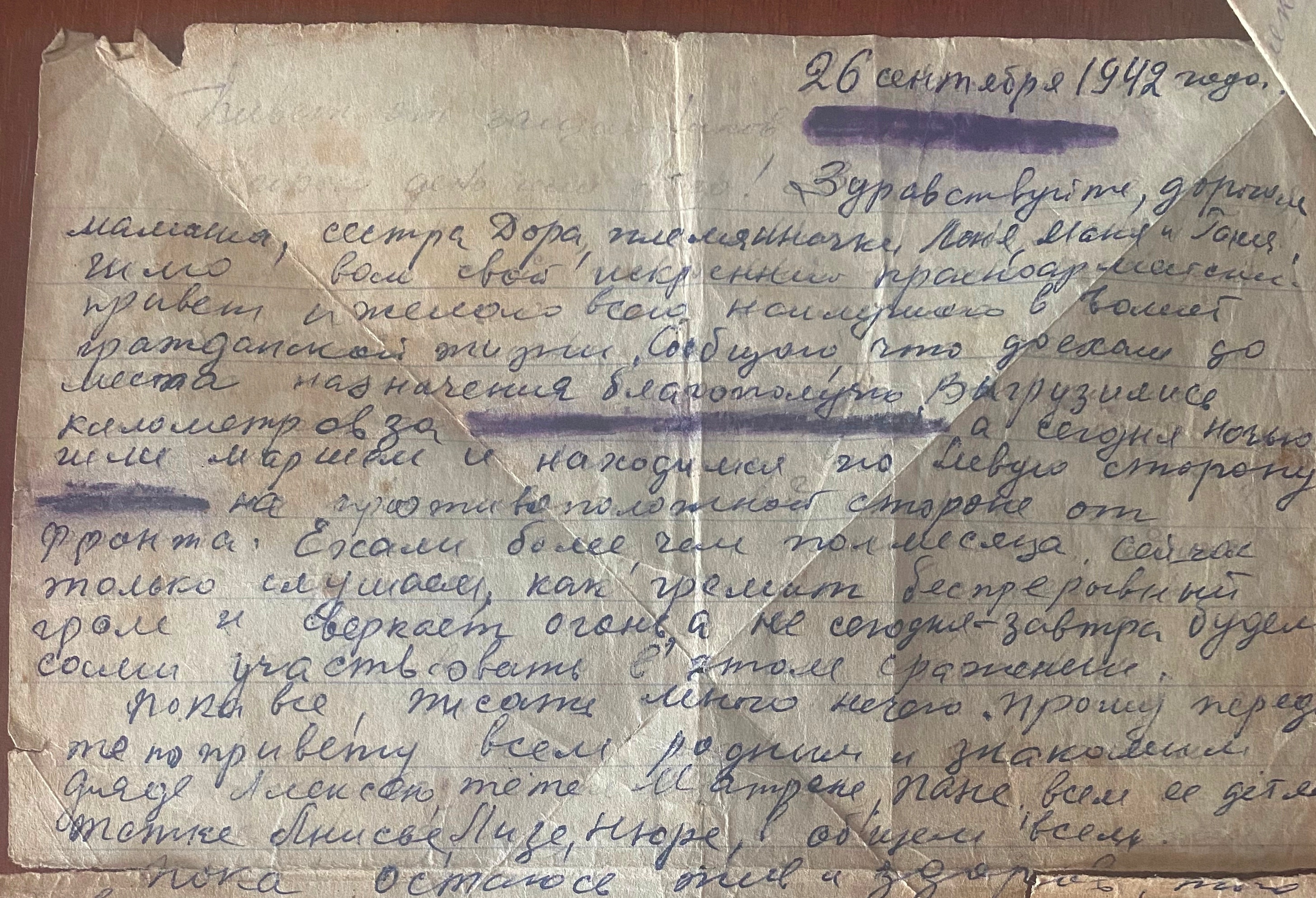 Обычно все «лишнее» безжалостно замазывалось черными чернилами, после чего письмо отправляли адресату.
В этом мы убедились, читая письма Дмитрия Белоглазова, адресованные своим родным.
11
Все письма начинаются словами приветствия. «Здравствуйте , дорогая мамаша, сестра Дора, племяннички Леня, Маня, Галя! Шлю вам свой искренний красноармейский привет и желаю всего наилучшего в вашей жизни.» 
Как и всех, кто был на фронте, нашего героя интересовала жизнь  «гражданская», его заботило здоровье родных, с нетерпением он ждал вестей из дома. «Прошу, Леня, сообщите обо всем, что происходит у вас на родине, как живете..».,- пишет он своему племяннику Лене, чуть моложе его. Жалуется ему: «Леня, от вас не знаю почему, не могу дождаться ни одного письма, хотя здесь я живу уже целый месяц. Неужели, Леня, вы уже забыли обо мне, не хочется написать вам 2-3 слова,хотя вы, Леня, говорили, всегда писать буду». 
Мы видим, как скучает по дому, по родным 20-летний солдат. «Очень хотелось бы узнать, как вы живете, как время проводите. Я живу ничего, но хотелось бы еще пожить так, как жили, Леня, с тобой вместе»
О чем же писал солдат?
12
К сожалению, недолгой была фронтовая судьба солдата
Письмо от 9 августа 1942 года.
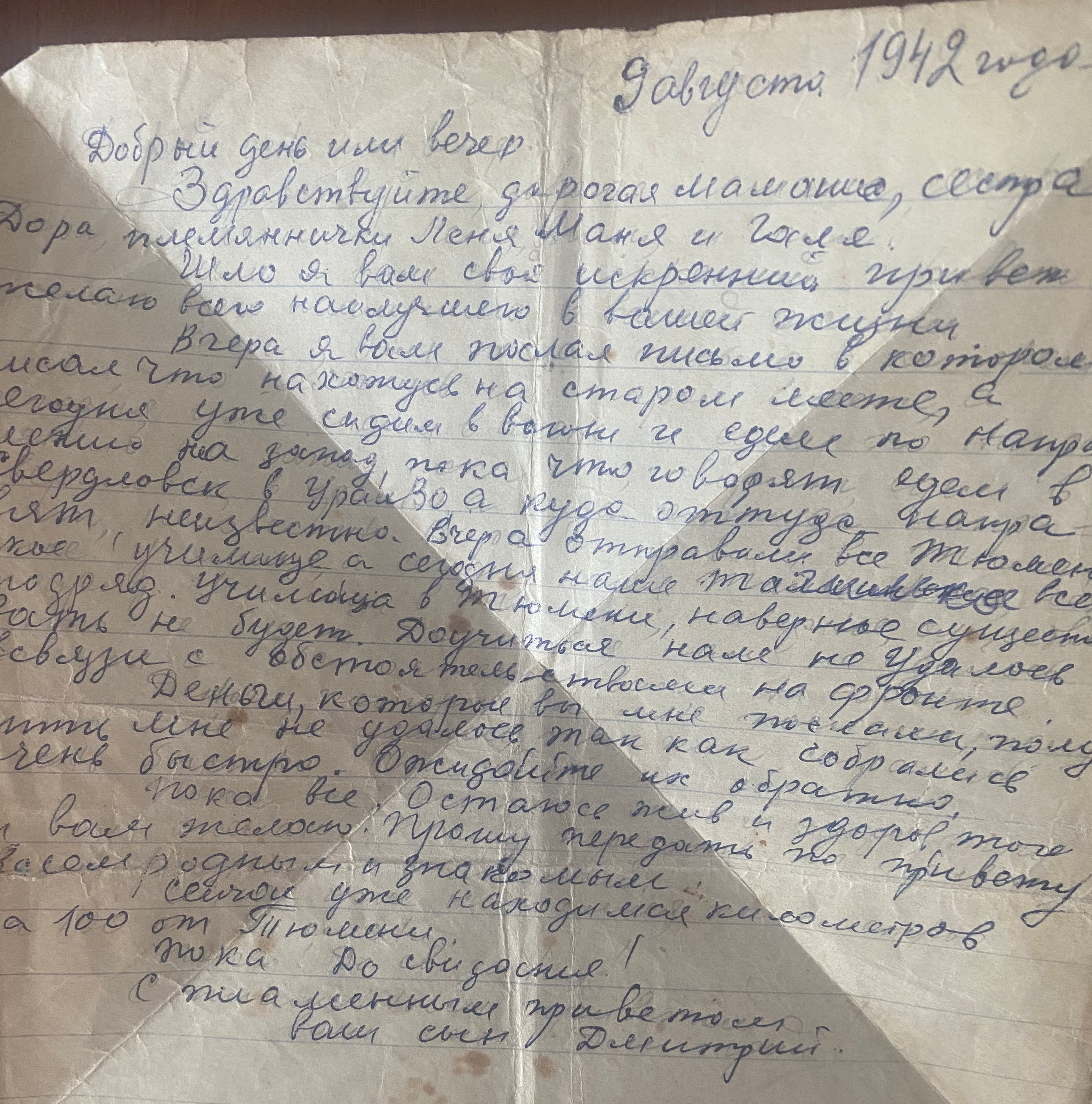 «Здравствуйте , дорогая мамаша, сестра Дора, племяннички Леня, Маня, Галя! Шлю вам свой искренний красноармейский привет и желаю всего наилучшего в вашей жизни.
Вчера я вам писал письмо, в котором писал, что нахожусь на старом месте, а сегодня уже сидим в вагоне и едем по направлению на запад. Пока что говорят едем в Свердловск, в Урал, а куда оттуда направят, неизвестно. Вчера отправили все Тюменское училище, а сегодня наше Тагильское. Училище в Тюмени, наверно существовать не будет. Доучиться нам не удалось в связи с обстоятельствами на фронте.
Деньги, которые вы мне посылали, получить мне не удалось, так как собрались очень быстро.
Пока все. Остаюсь жив и здоров, того и вам желаю. Прошу передайте по привету всем родным и знакомым.
Сейчас уже находимся километров 100 от Тюмени.
Пока. До свидания! 
С пламенным приветом  ваш сын Дмитрий.»
Ехали они к Сталинграду
13
Заключение
СТАЛИНГРАДСКАЯ БИТВА
23 августа 1942 г. - 2 февраля 1943 г. 
По своему значению и размаху Сталинградская битва превзошла все битвы  и сражения  прошлого. В ней с обеих сторон участвовало свыше 2 млн. человек.
14
Сталинградская битва 1942-1943 гг
«За Волгой нет для нас земли», –
Как клятву часто повторяли.
Нас гусеницами давили,
Нас жгли безжалостно огнем.
С утра до ночи нас бомбили
И прошивали грудь свинцом.
Но каждый верил, каждый знал:
Такое долго не продлится.
И, наконец, тот день настал,
Который должен был свершиться.
Собрался с силой исполин,
И вспомнив доблесть вековую,
Народ поднялся как один
На смертный бой за Русь святую.
(И. Г. Аржанов, участник Сталинградской битвы, рядовой 106-го
стрелкового полка Зб-й гвардейской дивизии.)
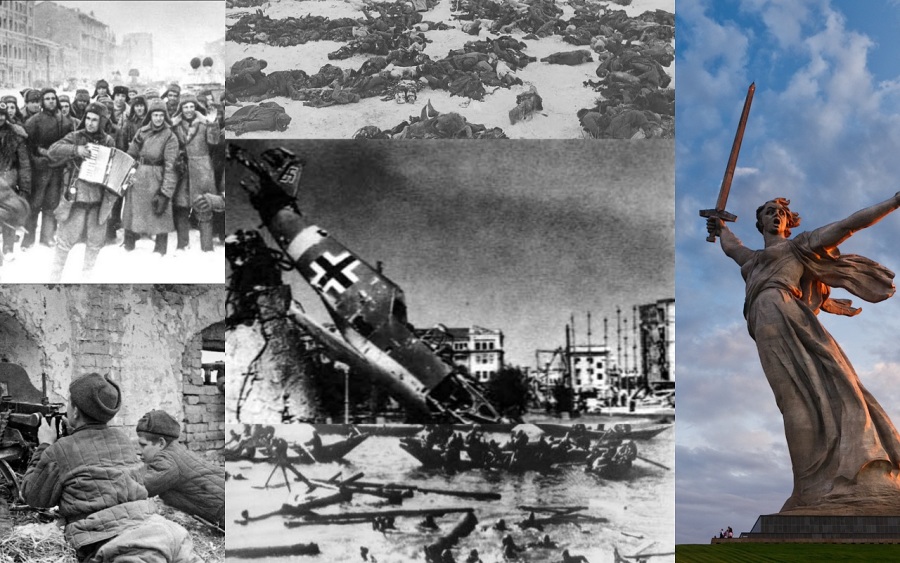 15
Вот, что пишет наш герой 26 августа 1942 года, (название населенного пункта, откуда он пишет, зачеркнуто).
26 августа 1942года
«Здравствуйте, дорогая мамаша, сестра Дора, племяннички Леня, Маня, Галя! Шлю вам свой искренний красноармейский привет и желаю всего наилучшего в вашей  гражданской жизни.
Сообщаю, что доехал до места назначения благополучно. Выгрузились километров за (зачеркнуто), а сегодня ночью шли маршем и находимся по левую сторону (зачеркнуто)на противоположной стороне от фронта. Ехали более чем полумесяца. Сейчас только слушаем, как гремит беспрерывный гром и сверкает огонь, а не сегодня-завтра будем сами участвовать в этом сражении
16
Вот, что пишет наш герой 26 августа 1942 года
Пока все,  писать много нечего.
Прошу передайте по привету  всем родным и знакомым, дяде Алексею, тете Матрене, Пане, всем ее детям.
Пока. Остаюсь жив и здоров, того и вам желаю.
Мама, прошу тебя, сильно обо мне не плакать, жив буду, вернусь, а погибну, то погибну не за что-нибудь, а за Родину, в частности за защиту города Сталинграда, бывшего Царицына.
Пока! Крепко жму ваши руки. С приветом Дмитрий!
Шлите ответ быстрее по адресу Полевая почта 1676 883с.п.
Прошу, передай привет в Барабу Вале и в Курган так как мне писать письма некогда и бумаги нет» 
я
17
Заключение
После Сталинградской битвы его мать, Белоглазова Елизавета Васильевна,  получила извещение: «Пропал без вести».
18
«Мать ждала, надеялась, но больше никаких сообщений мы не получали»,- вспоминает  Галина Григорьевна.
«Прошло так много лет, но он у меня до сих пор стоит в памяти. Он был очень вежлив, обходителен, играл с нами (детьми), рассказывал что-нибудь интересное, шутил, заразительно смеялся. 
К сожалению, фотокарточек в военной форме от него не сохранилось, может быть он их нам  не успел прислать, может быть их еще не было.
Вот так погибли миллионы советских солдат. Вечная им память!»
Эхо прошедшей войны
Фронтовые треугольники – эхо прошедшей войны. И пока звучит эхо, будущие поколения будут помнить и чтить героев, верить в величие нашей страны, желать только мирного неба над головой для своих детей
20
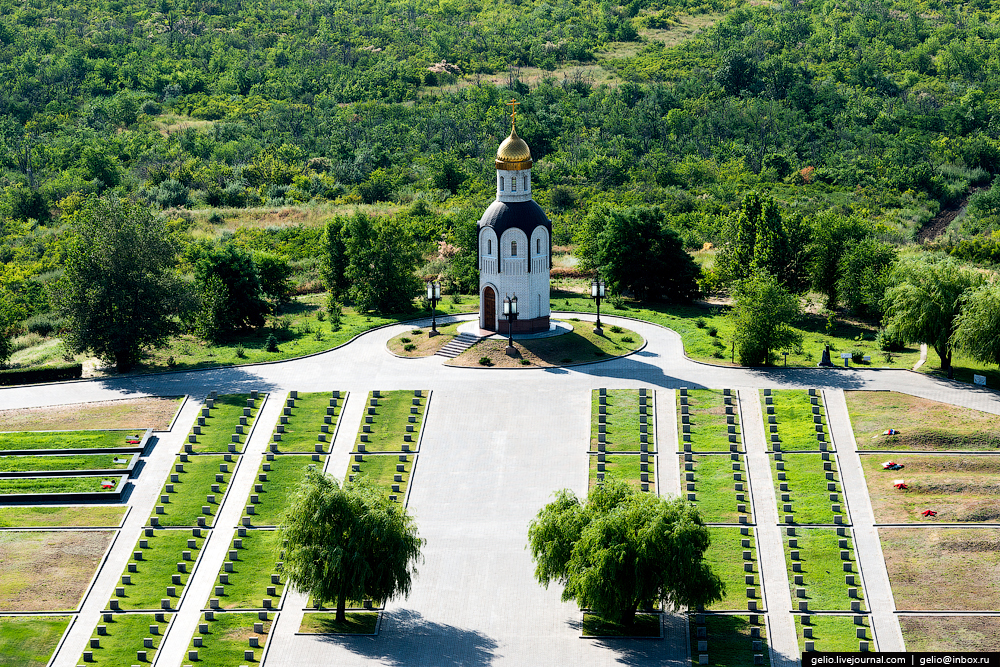 ПРОЩАЛЬНОЕ ПИСЬМО (непридуманное письмо придуманного героя) 
Посвящается не вернувшимся с войн за славу Отечества
.
Пишет солдат письмо,
Вытирая слезы нечаянные.
Пишет солдат письмо.
Не простое письмо –прощальное!
Знает он, что в далеком краю,
На родимой его сторонке
Ждет письма поседевшая мать,
Получив на отца похоронку.
Пишет он, что надежда есть,
Что живым он пришел из боя,
Что для воина главное –честь,
Что сражаться за это стоит.
За свободу, родную страну,
За победу, за мир, за людей,
За семью, за друзей, за мечту


И за будущее детей.
Он напишет о том, что во сне
Видит мать и свой дом, и сад.
Что у них впереди года,
Что обнять ее будет рад
Не напишет в письме солдат
О смертельной ране ни строчки, 
О том, что надежды нет,
 Не напишет. Уж это точно
Вот и все. Карандаш выпадает,
Но он пишет письмо упрямо.
«Будет все у нас хорошо.
Я живой. До свиданья, мама!
 
(воспитатель ДО No 4 «Малышок»Григорян Евгения Витальевна)
21
Фронтовые письма
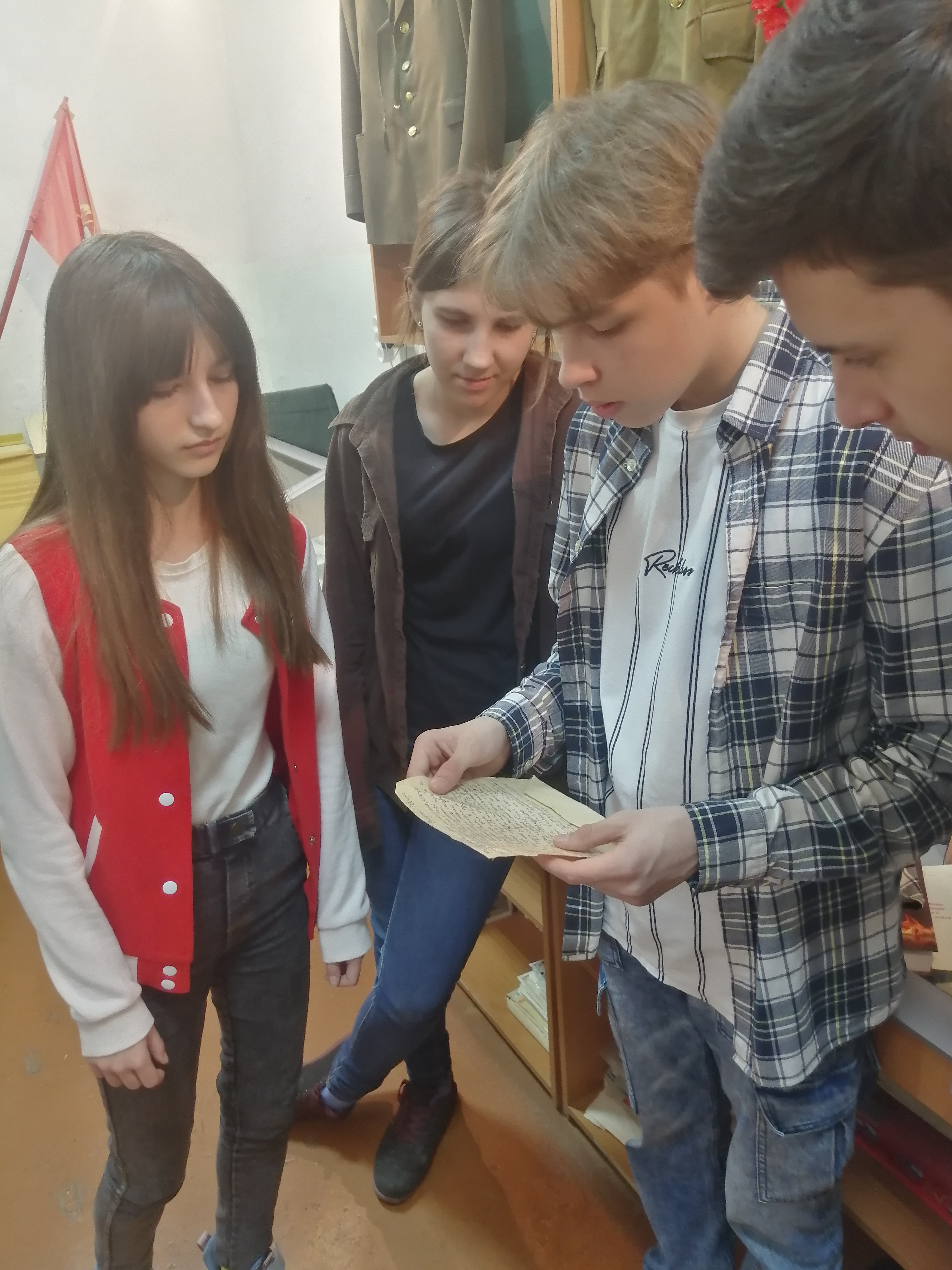 Фронтовые письма наших солдат – это бесценные документы, которые будут вечно жить в памяти народной, и учить нас, живущих уже в другом тысячелетии: как любить свою Родину, жить и работать, бороться за своё счастье, беречь своё доброе имя, с почитанием относиться к своим родным и близким и помнить тех, кому мы обязаны своей жизнью и мирным небом над головой.
22
.
Источники
Письма Белоглазова Дмитрия Андреевича
https://sch2116.mskobr.ru/files/muzejnye_zhanry.pdf
https://old.archive-bryansk.ru/node/612
Kikonlaine.ru
Архивные документы Музея истории школы МБОУ города Кургана СОШ № 59
Энциклопедия «Великая Отечественная война» / ред. М.М. Козлов. М. «Советская энциклопедия», 1985.
School59.Shcola.ru  раздел «Школьные новости. Музей истории школы».
23
Спасибо за внимание